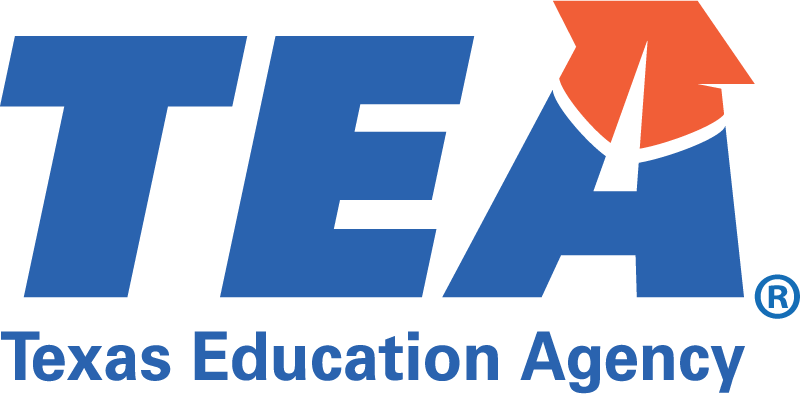 Cover Page
Key
(ADD)  = Recommend Add
(REMOVE) = Recommend Remove
(UPDATE) = Recommend Title/Name Update
(MERGE) = Combined Program of Study
Transportation, Distribution, and Logistics Career Cluster
The Transportation, Distribution, and Logistics Career Cluster focuses on careers in planning, management, and movement of people, materials, and goods by road, pipeline, air, rail, and water. It also includes related professional support services such as transportation infrastructure planning and management, logistics services, mobile equipment and facility maintenance.
Aviation Maintenance
Statewide Program of Study
The Aviation Maintenance program of study introduces students to the occupations and education opportunities related to inspecting aircraft, maintenance procedures, air navigational aids, air traffic controls, and communications equipment to ensure conformance with federal safety regulations.
Secondary Courses for High School Credit
Level 1​
Introduction to Aircraft Technology ​
(ADD) Principles of Transportation Systems  ​
Level 2​
Occupational Safety and Environmental Technology I ​
(ADD) Aircraft Maintenance/Lab (TBD)​
Level 3​
Aircraft Airframe Technology/Lab ​
(ADD) Aircraft Avionics Technology/Lab
Level 4​
Aircraft Powerplant Technology/Lab ​
(ADD) Nondestructive Testing/Nondestructive Inspection Technology/Lab (TBD)​
Practicum in Transportation Systems ​
Career Preparation I ​
Related Advanced Academics
Advanced Placement (AP) Courses
(ADD) AP Physics C: Electricity and Magnetism
(ADD) AP Physics C: Mechanics

International Baccalaureate (IB) Courses
(ADD) IB Physics Standard Level
(ADD) IB Physics Higher Level
Postsecondary Opportunities
Associate Degrees​
Avionics Maintenance Technology/ Technician ​
Aircraft Powerplant Technology/ Technician ​
Airframe Mechanics and Aircraft Maintenance Technology/ Technician ​
​
Bachelor’s Degrees​
Airframe Mechanics and Aircraft Maintenance Technology/ Technician ​
Transportation, Distribution, and Logistics Career Cluster
The Transportation, Distribution, and Logistics Career Cluster focuses on careers in planning, management, and movement of people, materials, and goods by road, pipeline, air, rail, and water. It also includes related professional support services such as transportation infrastructure planning and management, logistics services, mobile equipment and facility maintenance.
(UPDATE) Automotive and Collision Repair
Statewide Program of Study
The Automotive program of study teaches CTE learners how to repair and refinish automobiles and service various types of vehicles. CTE learners may learn to collect payment for services or supplies and perform typical vehicle maintenance procedures such as lubrication, oil changes, installation of antifreeze, or replacement of accessories like wiper blades or tires.
Secondary Courses for High School Credit
Level 1​​
Principles of Transportation Systems ​​
Small Engine Technology I ​​
Basic Collision Repair and Refinishing ​​
Level 2​​
Automotive Basics​​
Introduction to Transportation Technology ​​
Small Engine Technology II​​
Collision Repair/Lab ​​
Occupational Safety and Environmental Technology I ​​
Level 3​​
Automotive Technology I​​
Energy and Power of Transportation Systems ​​
Paint and Refinishing/Lab ​​
Level 4​​
Automotive Technology II/Lab ​​
Practicum in Transportation Systems ​​
Practicum in Entrepreneurship​​
Career Preparation I  ​​
(ADD) Customer Service Representative (TBD)
Related Advanced Academics
Advanced Placement (AP) Courses


International Baccalaureate (IB) Courses
Postsecondary Opportunities
Associates Degrees​​
Autobody/ Collision and Repair Technology/ Technician ​​
Medium/Heavy Vehicle and Truck Technology/ Technician​​
Mechanical Engineering/ Mechanical Technology/ Technician​​
​​
Bachelor’s Degrees​​
Mechanical Engineering/ Mechanical Technology/ Technician​​
​​
Master’s, Doctoral, and Professional Degrees​​
Mechanical Engineering ​
Transportation, Distribution, and Logistics Career Cluster
The Transportation, Distribution, and Logistics Career Cluster focuses on careers in planning, management, and movement of people, materials, and goods by road, pipeline, air, rail, and water. It also includes related professional support services such as transportation infrastructure planning and management, logistics services, mobile equipment and facility maintenance.
(UPDATE) Diesel, Heavy Equipment Maintenance, and Commercial Drivers
Statewide Program of Study
(UPDATE) The Diesel, Heavy Equipment Maintenance, and Commercial Drivers program of study teaches students to inspect, diagnose, repair systems on off-highway, on-highway vehicles and equipment.​
Secondary Courses for High School Credit
Level 1​​
Introduction to Transportation Technology  ​
Principles of Transportation Systems ​​
(ADD) Small Engine Technology​ I​
Level 2​​
Diesel Equipment Technology I ​​
Occupational Safety and Environmental Technology I ​​
Level 3​​
Diesel Equipment Technology II/Lab ​​
(ADD) Advanced Transportation Systems/Laboratory (TBD)
Level 4​​
Practicum in Transportation Systems ​​
Practicum in Entrepreneurship ​​
Career Preparation I ​
Related Advanced Academics
Advanced Placement (AP) Courses


International Baccalaureate (IB) Courses
Postsecondary Opportunities
Associates Degrees​​
Diesel Mechanics Technology/ Technician​​
Heavy Equipment Maintenance Technology/ Technician​​
Logistics, Materials, and Supply Chain Management​
​
Bachelors ​
Logistics, Materials, and Supply Chain Management​
​
Master's Doctoral and Professional Degrees ​
Logistics, Materials, and Supply Chain Management​
Transportation, Distribution, and Logistics Career Cluster
The Transportation, Distribution, and Logistics Career Cluster focuses on careers in planning, management, and movement of people, materials, and goods by road, pipeline, air, rail, and water. It also includes related professional support services such as transportation infrastructure planning and management, logistics services, mobile equipment and facility maintenance.
(UPDATE) Distribution, Logistics, and Warehousing
Statewide Program of Study
(UPDATE) The Distribution, Logistics and Warehousing program of study teaches students how to plan, coordinate, and direct people and operational plans related to the planning and distribution of goods and services. Students will learn how to manage daily warehousing operations and logistics personnel​
Related Advanced Academics
Advanced Placement (AP) Courses


International Baccalaureate (IB) Courses
Secondary Courses for High School Credit
Level 1​​
​ Principles of Distribution and Logistics ​
(ADD) Principles of Transportation Systems​ ​
Level 2​​
Management of Transportation Systems ​​
Concepts of Distribution and Logistics Technology ​
Occupational Safety and Environmental Technology I - ​​
Raster-Based Geographic Information Systems ​​​​
Level 3​​
(ADD) Advanced Transportation Systems/Laboratory (TBD)
Distribution and Logistics 
Logistics Engineering​​
Level 4​​
Practicum in Distribution and Logistics  ​​
(ADD) Practicum in Transportation ​
Practicum Entrepreneurship ​​
Career Preparation I​
Postsecondary Opportunities
Associates Degrees​​
Business Administration and Management, General ​​
Operations Management and Supervision​​
General Office Occupations and Clerical Services ​​
(ADD) Logistics, Materials, and Supply Chain Management.​
(ADD) Logistics & Global Supply Chain Management ​​

Bachelor’s Degrees​​
Business Administration and Management, General​​
(ADD) Business Administration and Management –Maritime Transportation  ​​
Operations Management and Supervision​​
(ADD) Logistics, Materials, and Supply Chain Management​
Business/ Commerce, General ​​

Master’s, Doctoral, and Professional Degrees​​
Business Administration and Management, General ​​
Operations Management and Supervision​​
(ADD) Logistics, Materials, and Supply Chain Management
Public Administration​​
Transportation, Distribution, and Logistics Career Cluster
The Transportation, Distribution, and Logistics Career Cluster focuses on careers in planning, management, and movement of people, materials, and goods by road, pipeline, air, rail, and water. It also includes related professional support services such as transportation infrastructure planning and management, logistics services, mobile equipment and facility maintenance.
(UPDATE) Pilots and Aviation Operations
Statewide Program of Study
The (UPDATE) Pilots and Aviation Operations program of study introduces CTE learners to the occupations and education opportunities related to understanding the principles and science of flight, aviation engineering, air navigational aids, air traffic controls, and communications equipment to ensure conformance with federal safety regulations.
Secondary Courses for High School Credit
Level 1​
Introduction to Aerospace and Aviation​
Introduction to Aircraft Technology​
(ADD) Principles in Transportation Systems ​
Level 2​
Introduction to Unmanned Aerial Vehicle Flight​
Level 3​
Aviation Ground School​
Aerospace Engineering​
(ADD) Instructor Ground School (TBD)
Level 4​
Practicum in Transportation Systems​
Scientific Research and Design​
Related Advanced Academics
Advanced Placement (AP) Courses
(ADD) AP Physics C: Electricity and Magnetism​
(ADD) AP Physics C: Mechanics​
(ADD) AP Calculus AB​
(ADD) AP Calculus BC

International Baccalaureate (IB) Courses
(ADD) IB Physics Standard Level​
(ADD) IB Physics Higher Level​
(ADD) IB Mathematics: Analysis and Approaches Standard Level ​
(ADD) IB Mathematics: Applications and Interpretations Standard Level
Postsecondary Opportunities
Associate Degrees
Airline Pilots, Copilots, and Flight Engineers